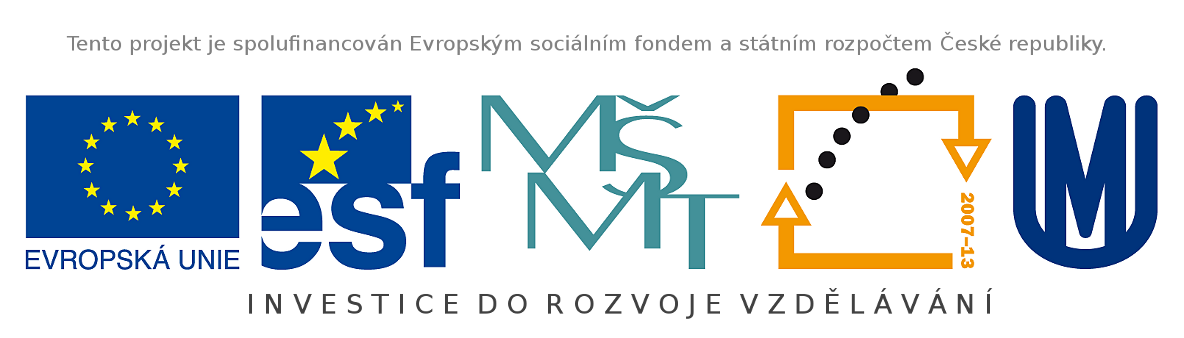 Internet jako politické a občanské prostředí
Podobně jako další formy sociálního života se i občanská a politická aktivita čím dál více odehrává v kyberprostoru
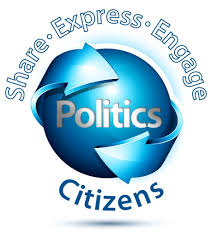 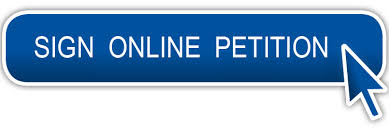 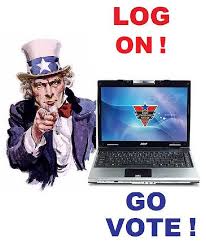 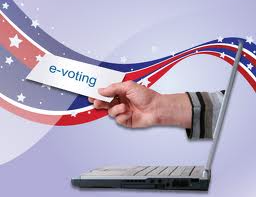 Online prostředí
S příchodem internetu velký entuziasmus
Internet jako demokratická aréna (veřejná sféra)
Snižování bariér participace
Výměna informací a materiálů
Otevřené diskuse
Veřejná sféra online?
Internet jako občanské prostředí?
Habermass a veřejná sféra (public sphere)
Otevřená pro společnou diskusi i akci
Odlišná od privátní sféry i sféry autority
Funguje nezávisle na státu a ekonomických institucích
Moderní ale přesto dominována některými těmito subjekty (reklama)
Nástroj reprodukce kapitalistické spol.
Očekávání – stane se internet veřejnou sférou?
Občanská a politická participace
Občanská – širší vymezení
Aktivity orientované na občanskou sféru
Např. komunitní služby, dobrovolnictví, zapojení do kulturních aktivit, veřejné debaty, petice, protesty…
Politická participace – více spojena se sférou a politiky 
volby, zapojení do politických stran…
Obě v rámci různých aktivit 
Např. protest – proti zrušení útulku pro psy či rozhodnutí vlády
Občanská a politická participace online
Konkrétní občanské a politické akce a činnosti
E-voting, e-goverment, e-petice, dary/finanční podpora, vytváření stránek zaměřených na specifická témata, vytváření obsahu, polls, prostory na diskusi, šíření informací, politický trolling, cyberactivism, cyberterorism
Více či méně analogické offline formám
Občanská a politická participace online
Spojovací charakteristiky: 
malé náklady
relativně snadný přístup
prostorová neomezenost (zapojení i přes distanci)
možnost anonymity (opět relativní)
snižování bariér postavených na autoritě
sdílení a šíření informací a materiálů
setkání s různými materiály, názory, informacemi…
výborný na „prolinkování“ lidí, utváření a udržování kontaktů, plánování akcí
Občanská a politická participace online
Úpadek participace – reflexe v 90. letech (Putnam, 2000)
Změní toto internet?
2 hypotézy: Mobilization and/or reinforcement
Mobilizace – zapojení jedinců, kteří dosud nebyli aktivní
Posílení – online prostředí budou občansky využívat především ti, kteří již aktivní jsou
Internet jako veřejná sféra?
Internet teoreticky představuje podobnou otevřenou demokratickou arénu
Ale nezapomínejme na digital divide
Mezi veřejným a soukromým (Papacharissi, 2009) 
„scholarly examinations of the internet as a public sphere all point to the conclusion that online digital technologies create a public space, but do not inevitably enable a public sphere“ (Papacharissi, 2009, s. 242)
Komercionalizace, „moderovaný“ přístup k informacím, působení různých zájmů…
státu (cenzura, např. Čína), společností (komerční platformy – regulace obsahu – net neutrality a USA)
Občanská a politická participace online
Internet jako zdroj informací a materiálů

Platforma pro sebe-expresi a diskusi

Setkávání napříč skupinami i v rámci skupin
Občanská a politická participace online
Ovšem nenaplnění původních očekávání
Přehnaně optimistické

Internet jako specifické prostředí podporuje jak pozitivní tak negativní jevy
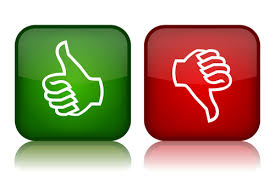 Občanská a politická participace online
Spojovací charakteristiky: 
malé náklady
relativně snadný přístup
prostorová neomezenost (zapojení i přes distanci)
možnost anonymity (opět relativní)
snižování bariér postavených na autoritě
sdílení a šíření informací a materiálů
setkání s různými materiály, názory, informacemi…
výborný na „prolinkování“ lidí, utváření a udržování kontaktů, plánování akcí
Občanská a politická participace online
Spojovací charakteristiky: 
malé náklady
relativně snadný přístup
prostorová neomezenost (zapojení i přes distanci)

Mobilizace – díky snižování nákladů?
Občanská a politická participace online
Digital divide – přetrvává i vliv na tyto aktivity 
v rámci všech internetových aktivit
Větší aktivity skupin tradičně více participujících (Jensen, 2003)
Vyšší vzdělání, příjem (tj. SES) (Smith et al., 2009), více participace, i mezi těmi s přístupem k internetu
Ovšem, na rozdíl od offline participace větší participace mladých lidí (více užívají internet) možná změna především u blogů a SNS
U těchto mizí silné spojení s SES a stoupající věková tendence (Smith et al., 2009)
Občanská a politická participace online
Možnosti pro dosud marginalizované skupiny?
(Mehra, Merkel, & Bishop, 2004)
Etnické a další minority – společný prostor pro komunikaci
I napříč celým světem – trans-komunikace etnik (Mitra, 1997)
Nebo v rámci jednoho státu
Občanská a politická participace online
PIDOP
Romská a ukrajinská menšina v ČR
Šerek, Petrovičová, & Porubanová-Norquist, (2012)
U Romské menšiny – více v „reálném světě“, více „alternativní“ participace
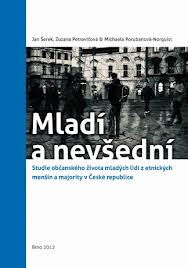 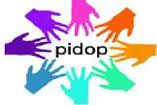 Občanská a politická participace online
Spojovací charakteristiky: 
malé náklady
relativně snadný přístup
prostorová neomezenost (zapojení i přes distanci)

„Nárůst participace“? Co ale měříme?
Otázka efektivity – externí i interní
Externí: Slacktivism, clicktivism
Interní: vlastní vnímaní důsledků (distance, nízký závazek a zapojení)
Občanská a politická participace online
Spojovací charakteristiky: 
malé náklady
relativně snadný přístup
prostorová neomezenost (zapojení i přes distanci)
možnost anonymity (opět relativní)
snižování bariér postavených na autoritě
sdílení a šíření informací a materiálů
setkání s různými materiály, názory, informacemi…
výborný na „prolinkování“ lidí, utváření a udržování kontaktů, plánování akcí
Občanská a politická participace online
možnost anonymity (opět relativní)
snižování bariér postavených na autoritě
Relativní anonymita ulehčuje expresi v online prostředí (Akdeniz, 2002)
Umenšuje určité bariéry a autoritu
Ovšem to neznamená, že by opravdu vedla k plodným diskuzím či dokonce akcím v online světě (Papacharissi, 2005)
Anonymita a umenšení autorit
SIDE a disinhibice
Online participace (diskuse)
Otevřené
Flaming, trolling, hatespeech
Polarizace názorů, postupující radikalizace

Potřeba určité moderace? De-anonymizace?
snížení anonymity v online diskuzi - úbytek agresivních komentářů (Cho & Kwon, 2015)
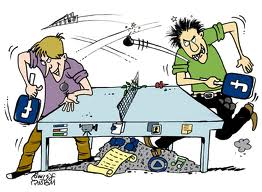 Diplomová práce, ČR, Jitka Čurdová, 2016
1080 komentářů pod 54 příspěvky na 9 facebookových stránkách vymezujících se proti určité jasně definované skupině lidí (sběr 1.1. - 12.4.2016)

Čím více způsobů anonymizace uživatel na sociální síti Facebook využíval, tím vulgárnější byly jeho komentáře, a tím negativnější atmosféru jeho komentáře vyjadřovaly.
Pokud administrátoři stránky vyjadřovali vůči out-group negativnější emoce, projevovali negativnější emoce také účastníci v komentářích.
„In the past three months, have you seen hateful or degrading writings or speech online, which inappropriately attacked certain groups of people or individuals”?

“I  have personally been the target of hateful or degrading material online“. 

AGE 15-30
Hawdon, J., Oksanen, A., & Räsänen, P. (2015) Online Extremism and Online Hate.
Hawdon, J., Oksanen, A., & Räsänen, P. (2015) Online Extremism and Online Hate.
Hawdon, J., Oksanen, A., & Räsänen, P. (2015) Online Extremism and Online Hate.
Občanská a politická participace online
Spojovací charakteristiky: 
malé náklady
relativně snadný přístup
prostorová neomezenost (zapojení i přes distanci)
možnost anonymity (opět relativní)
snižování bariér postavených na autoritě
sdílení a šíření informací a materiálů
setkání s různými materiály, názory, informacemi…
výborný na „prolinkování“ lidí, utváření a udržování kontaktů, plánování akcí
Diverzita zdrojů?
Na internetu je spousta informací a materiálů
Sledování/hledání – někdy jako indikátor participace a angažovanosti
Vliv na participaci a angažovanost?
Spolupůsobení s diskusemi (rodiče, kamarádi, škola, internet) (Boyd, Zaff, Phelps, Weiner, & Lerner, 2011 ).
Diverzita zdrojů?
Na internetu je spousta informací a materiálů
Lze nalézt spoustu informací o různé problematice
Preference zábavy, vlastních zájmů, komunikace…?
„negativní působení“ – odklon od občanské problematiky i offline?
Displacement hypothesis
Diverzita zdrojů?
Na internetu je spousta informací a materiálů
Pluralita názorů
Spousta informací – preference těch, které souhlasí s našimi (selective exposure)?
„Echo chambers“ 
Co je opakováno a posilováno? Co chybí?
Především v prostředí sítí
Diverzita zdrojů?
Na internetu je spousta informací a materiálů
Rozdílný typ - zprávy
zprávy: od mainstreamových (BBC, CT24) k „alternativním“ až parodickým (http://www.theonion.com/)
Sítě: „nově“, zprávy díky interpersonálním kontaktům
„opinion leaders“ – znáte svého leadera?
Exposure a vyhledávání
Rozdílné reakce: přemíra informací?
Macek, J., Macková, A., Škařupová, K., & Waschková Císařová, L. (2015). Old and new media in everyday life of Czech audiences.(Research report.).
Diverzita zdrojů?
Na internetu je spousta informací a materiálů
Rozdílné kvality – otázka věrohodnosti
Kterým zprávám věříme nejvíce? 
Co ovlivňuje naši důvěru?

Jakub Macek, Alena Macková & Štěpán Žádník (2016). Insecurity and democracy? Trust in news and information sources and the polarization and radicalization of the public discourses. Presented at the ECREA conference, Prague.

34 semi-strukturovaných kvalitativních rozhovorů 
9 respondentů z vesnice, 12 z většího města (Prague, Brno, Zlín), 13 studenti MU
Diverzita zdrojů?
Důvěra není navázána na specifickou platformu, TV, rádio, noviny – či internet
Ne/důvěra v média ovlivňována reflexí těchto aspektů:
Vlastník média
veřejná více důvěryhodná
Vnímané profesionální standardy
lepší zdroje, lepší jazyk a vyjadřování, korektnost a serióznost
„Vzdálenost“ (proximity)
Lokální média spíše neškodná a více důvěryhodná – lze rychle „ocheckovat“ skutečný stav věcí
Diverzita zdrojů?
Na internetu je spousta informací a materiálů
Navázány na konkrétní skupiny
Rozdílné hodnoty, postoje
S ohledem na demokracii
Tolerance vs. extremismus
Liší se i rétorika
Např. sarkasmus, ironie, parodie
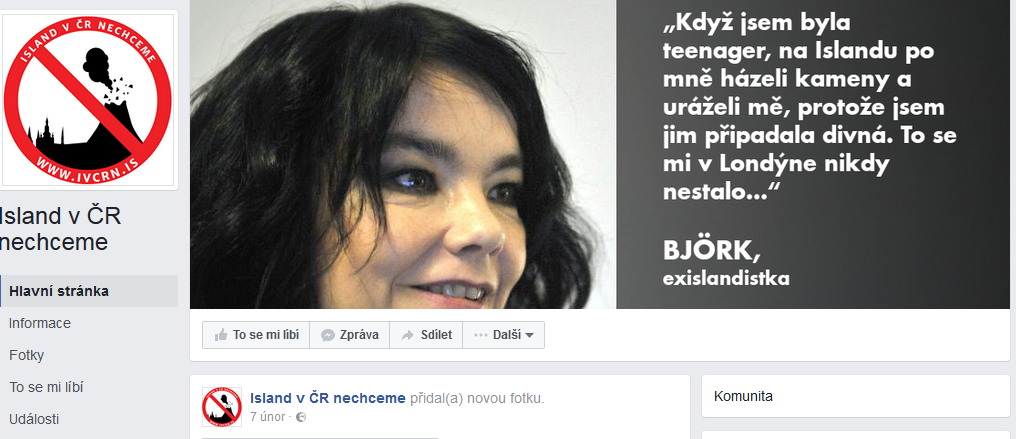 Hate-sites
Předsudek 
negativní stereotyp, připravený negativní postoj vůči určité skupině lidí
Specifický diskurz a rétorika – racionalizace předsudků
Moral disengagement (Bandura)
Morální vyvázanost
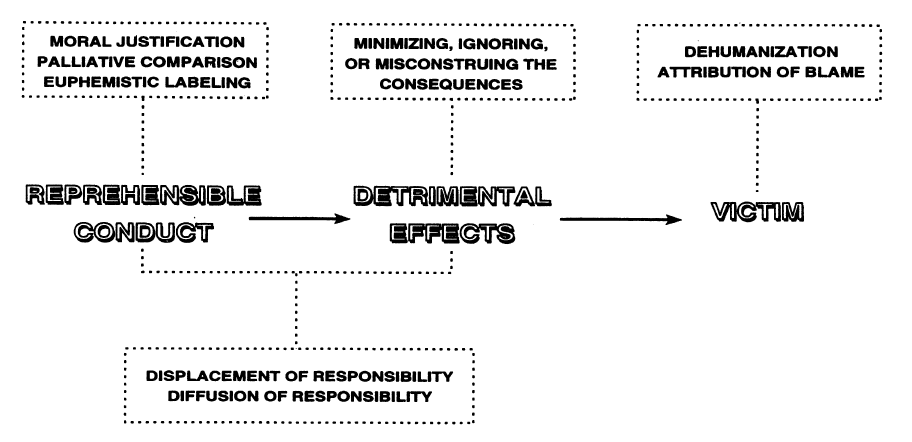 Hate-sites
Normativní působení
 specifická norma v rámci dané skupiny, kterou jedinec přijme jako „správnou“
Reciproční podpora
upevnění určitého chování i postojů
Výměna informací, materiálů
velmi snadné, rychlé, nelze jednoduše zamezit
Budování specifické sítě kontaktů
těžce nalezitelná, sledovatelná, zničitelná (přenosy do jiných prostředí)
Není jednoduché tomuto zabránit 
internet a svoboda projevu
otázka normativity a morality
postoje vůči imigrantům v ČR
Občanská a politická participace online
Působení celých skupin
Vznik specifických online komunit
Šíření informací 
V rámci více platforem
Multiplicita platforem pomáhá šíření
Ne u všech skupin
Lokální až globální témata
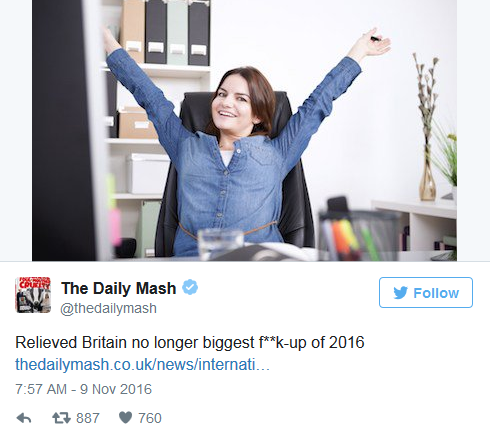 Střet různých typů aktérů
Na různých platformách
Prezidentské volby USA 2016
twitter
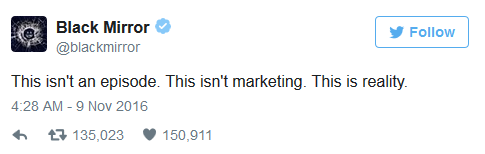 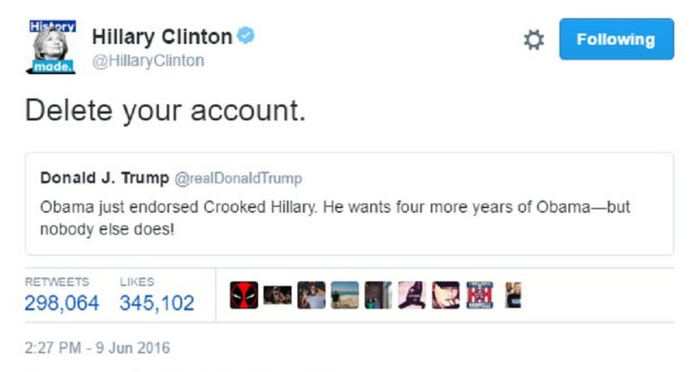 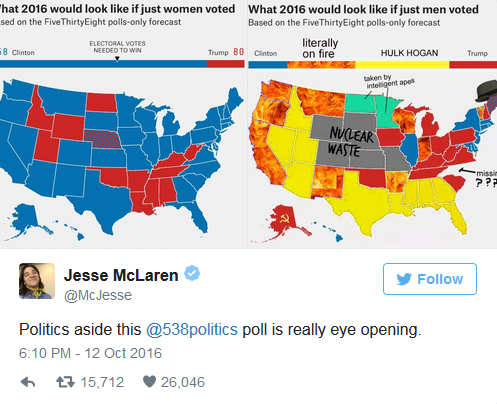 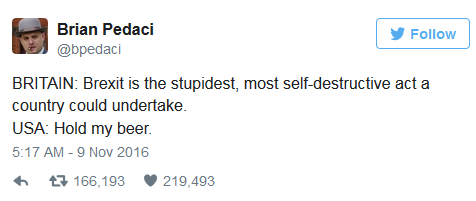 Literatura
Akdeniz, Y. (2002). Anonymity, Democracy, and Cyberspace. Social Research, 69(1), 223-237.
Jensen, J. L. (2003). Public Spheres on the Internet: Anarchic or Government- Sponsored - A Comparison. Scandinavian Political Studies, 26(4), 349-374.
Boyd, M. J., Zaff, J. F., Phelps, E., Weiner, M. B., & Lerner, R. M. (2011). The relationship between adolescents’ news media use and civic engagement: The indirect effect of interpersonal communication with parents. Journal of adolescence, 34(6), 1167-1179.
Cho, D., & Kwon, K. H. (2015). The impacts of identity verification and disclosure of social cues on flaming in online user comments. Computers in Human Behavior, 51, 363-372.
Čurdová, J. (2016). Vliv anonymity, deindividuace a  skupinové normy na míru vyjadřované agrese v komentářích na sociální síti Facebook. Diplomová práce, Masarykova Univerzita.
Kerbel, M. R., & Bloom, J. D. (2005). Blog for America and civic involvement. Harvard International Journal of Press Politics, 10 (4), 3-27.
Mitra, A. (1997). Virtual community: Looking for India on the Internet. In S. G. Jones
(Ed.), Virtual culture: Identity and communication in cybersociety (pp. 55-79). Thousand Oaks, CA: Sage.
Papacharissi, Z. (2009). The virtual sphere 2.0: The Internet, the public sphere, and beyond. In A. Chadwick & P. Howard (Eds.), Routledge handbook of internet politics (pp. 230–245). 
Mehra, B., Merkel, C., & Bishop, a. P. (2004). The internet for empowerment of minority and marginalized users. New Media & Society, 6(6), 781–802. 
Šerek, J., Petrovičová, Z., & Porubanová-Norquist, M. (2012). Mladí a nevšední: studie občanského života mladých lidí z etnických menšin a majority v České republice. Masarykova univerzita.